Earth’s spheres
24/7
Miss Thayer
4 Spheres
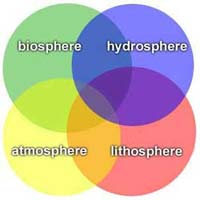 Earth and everything on it can be organized into 4 interconnected subsystems:
Lithosphere (solid Earth)
Hydrosphere (all water found on, under, and over the surface of the Earth)
Biosphere (all the life on Earth)
Atmosphere (the gases that surround the Earth)
Lithosphere (Land)
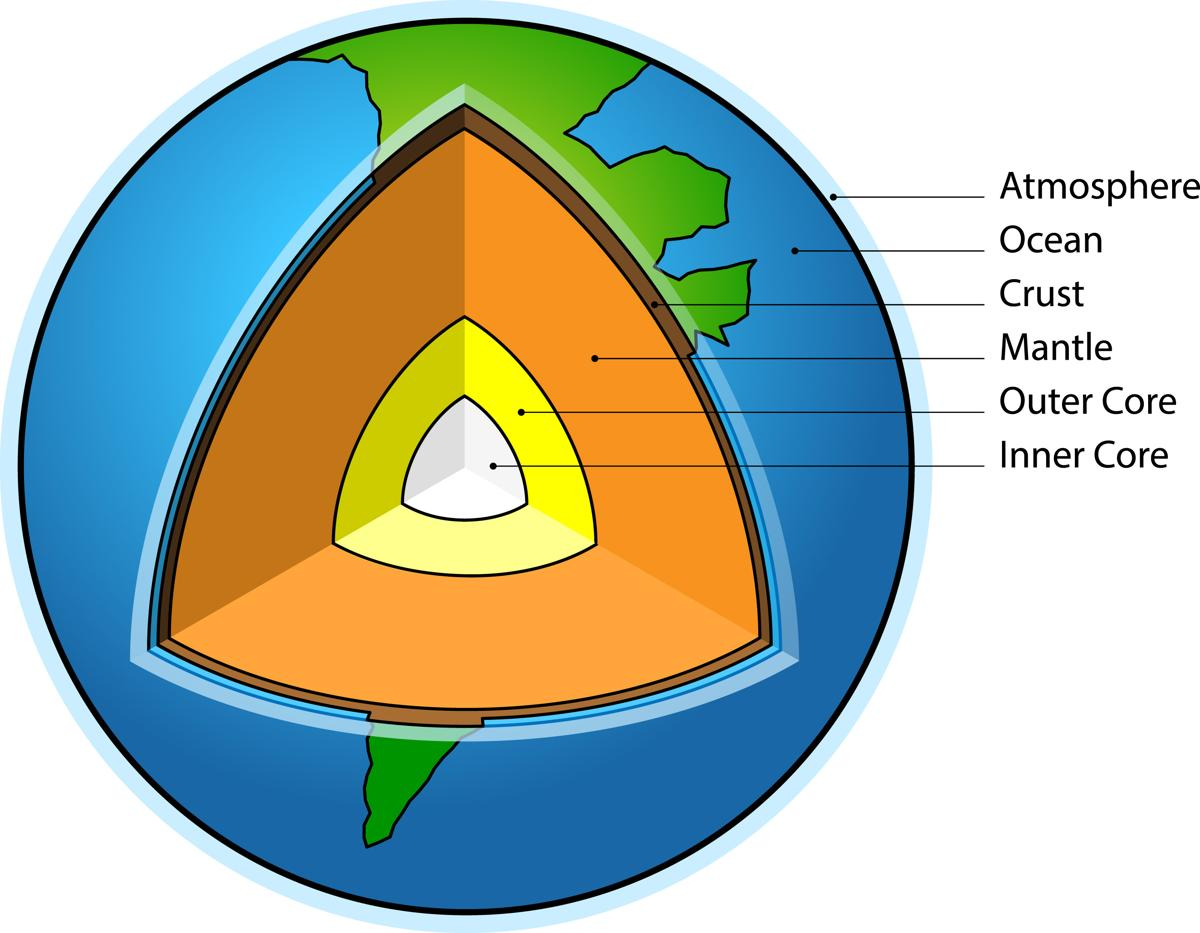 Contains the hard solid land of the planet’s crust (surface), the semi-solid land underneath the crust, and the liquid near the center of the planet. 
All land in Earth’s system
Biosphere (Life)
Contains all the planet’s living things		*includes all of the microorganisms, 	plants and animals of Earth

Living things form communities based on their physical surroundings				*referred to as biomes (deserts, 	grasslands, rainforests)
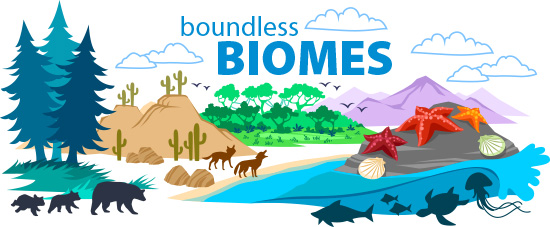 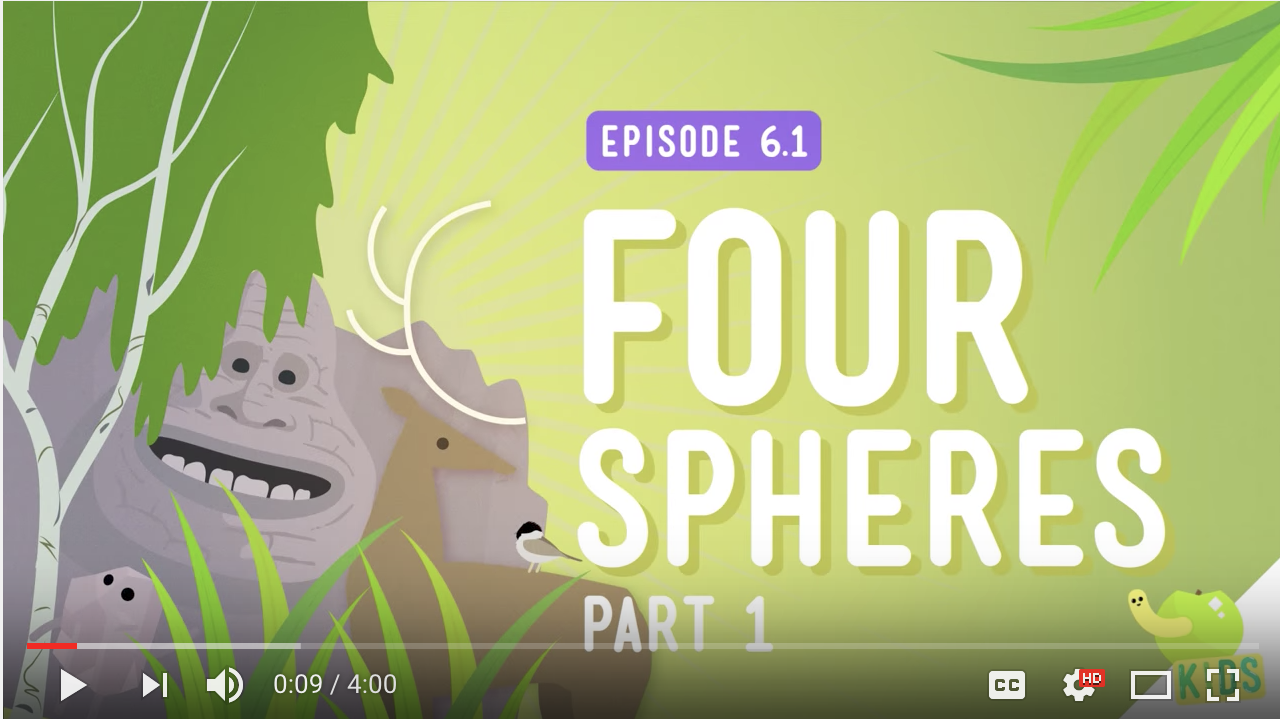 https://www.youtube.com/watch?v=VMxjzWHbyFM
Hydrosphere (Water)
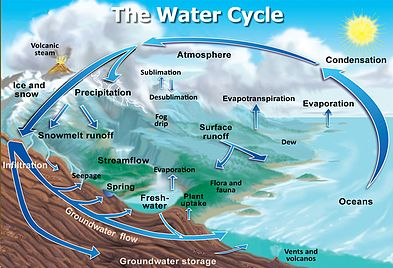 Contains all the solid, liquid, and gaseous water of the planet
Ranges from 10 to 20 kilometers in thickness
(also known as the Hydrologic Cycle)
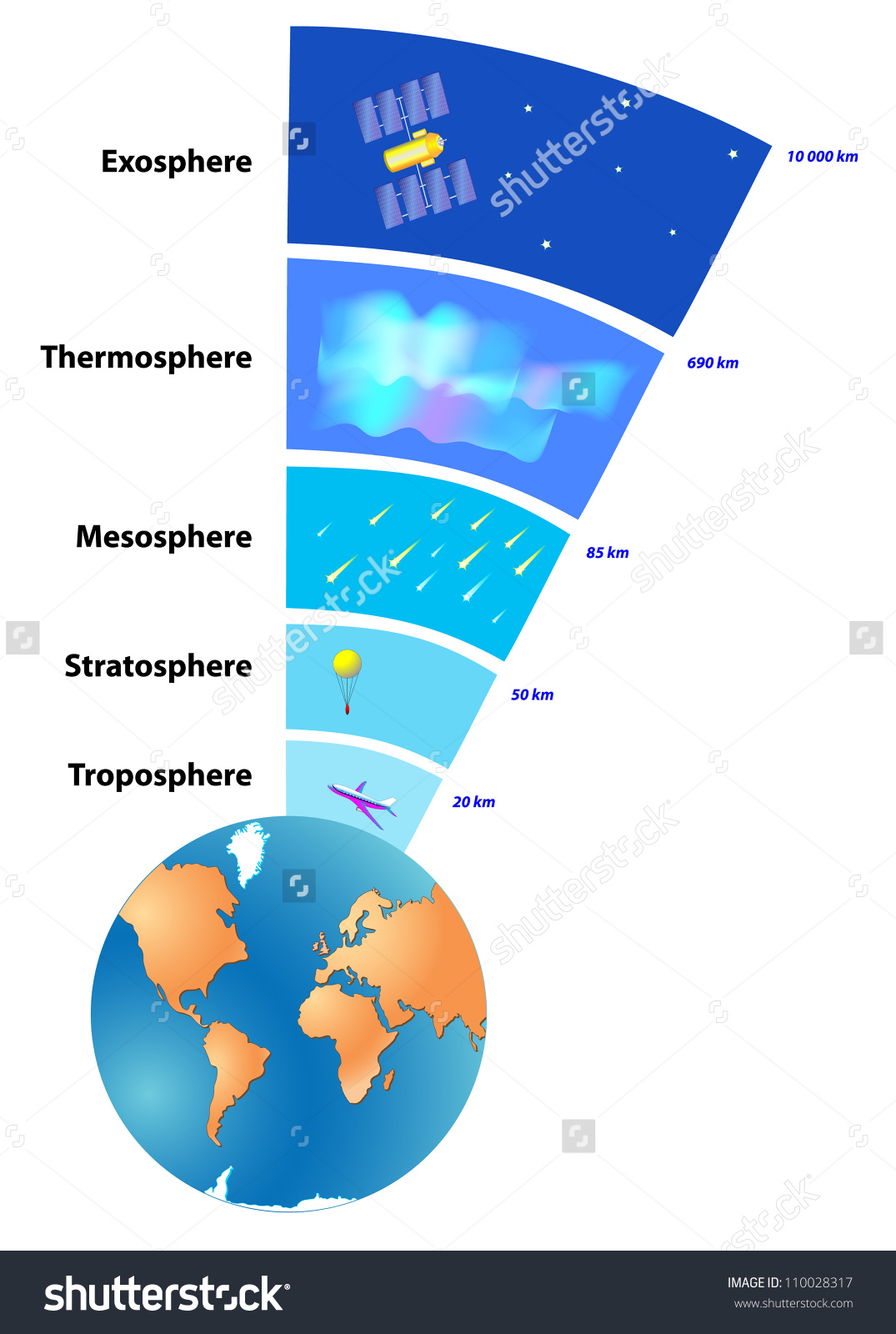 Atmosphere (Gas)
Contains all the air in Earth’s system

When air temperature in the lower atmosphere changes, weather occurs
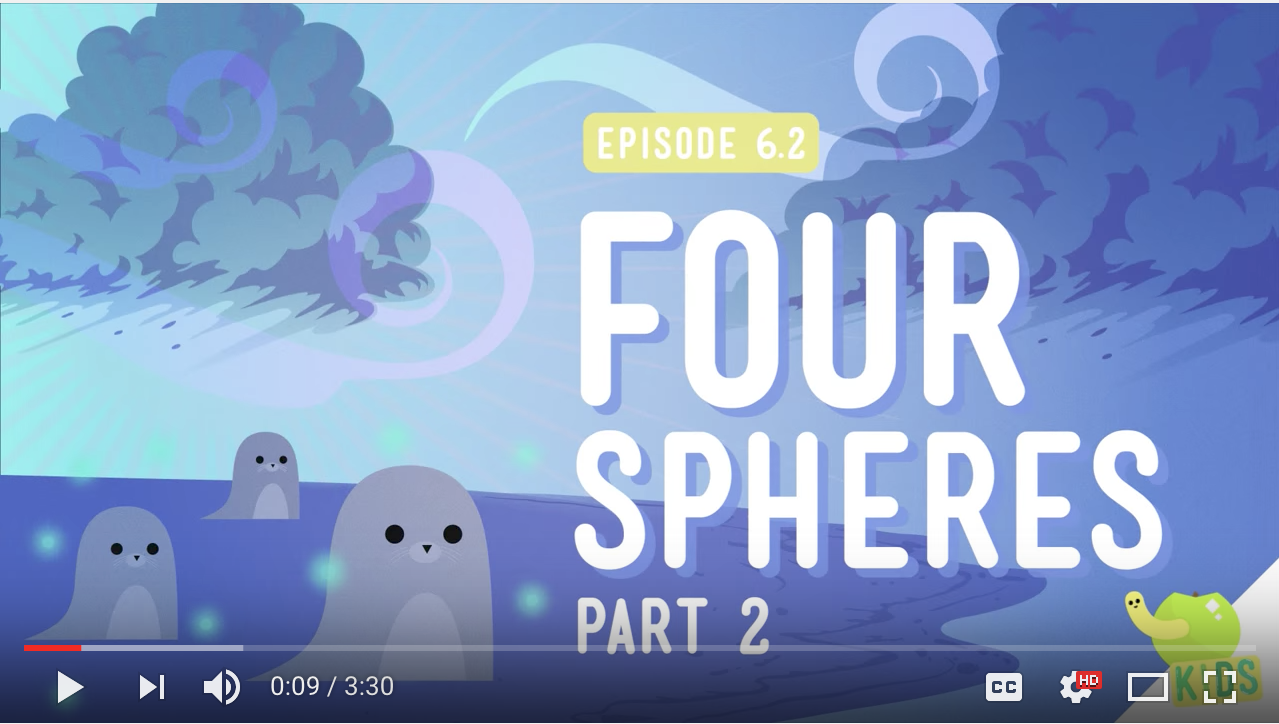 https://www.youtube.com/watch?v=UXh_7wbnS3A